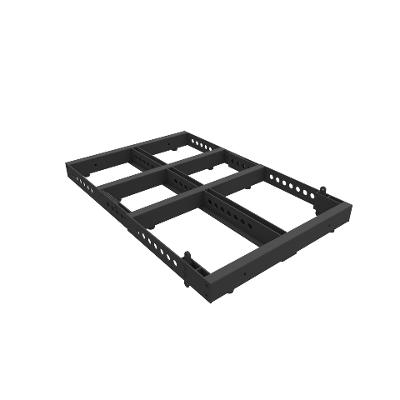 KLG103
LINE ARRAY GRID
라인 어레이 스피커의 최상단 설치 브라켓
    호환 모델 : 
    LS-103, LS-103PN, KL-103
    LW-181, LW-181PN, KW-181
용도			: 스피커용
재질			: STEEL
허용하중			: 1000kg
외형 규격(W x H x D) 		: 1137 x 1137 x 90mm
무게			: 35kg